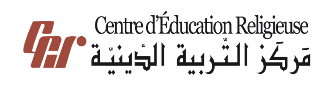 مَركَزُ التَّربِيَّةِالدِّينِيَّةلرهبانية القلبين الأقدسين
يُقَدِّمُ كِتابَ السَّابِعِ أَسَاسِيّ
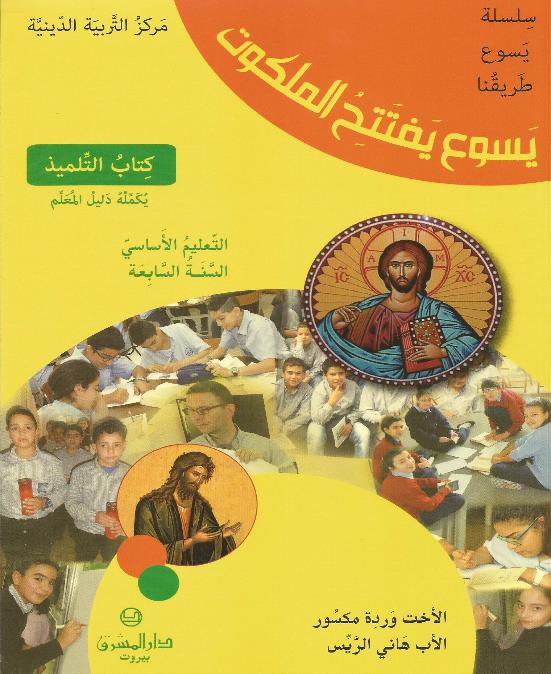 اللِّقاءُ الخامِس
«أَأَنتَ الآتي أَم آخَرَ نَنتَظِر؟»
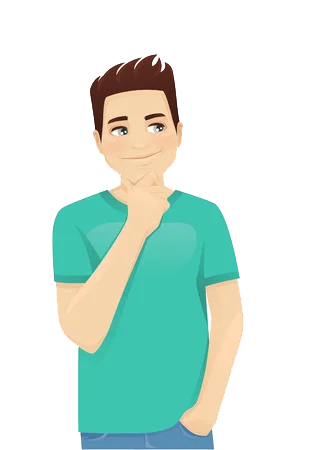 شو رَح نَعمِل اليَوم؟
نْسَمّي عَلامات المَلَكوت اليَوم مِتِل ما مِنْشوفها ونقارِنْها بِالعَلامات يَلّي عَطاها يَسوع.
نِشعُر بِحُضور اللّه بَيناتْنا ونْشوف فِعلو فينا وبِدايات المَلكوت يَلّي ما مِنشوفها إلِاَّ بِعَين الإيمان.
أَصدِقائي! رَح أَعطيكُن أَحرُف الأَبجَدِيِّة وَخانات فارْغة، حِطّوا كِلّ حَرف مَطرَحو واكتِبوا عَ وَرَقة الآيِة يَلّي رَح تِحصَلوا علَيها
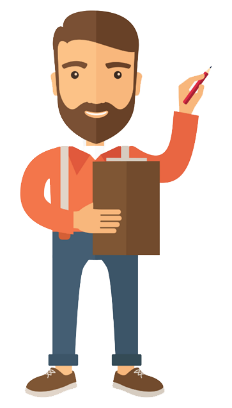 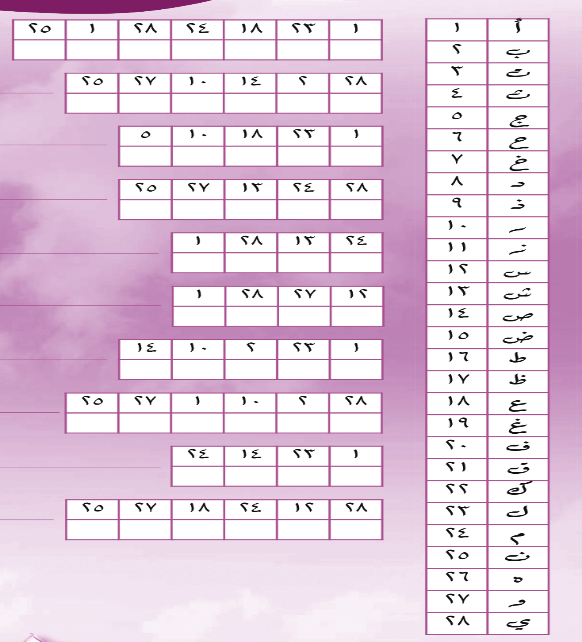 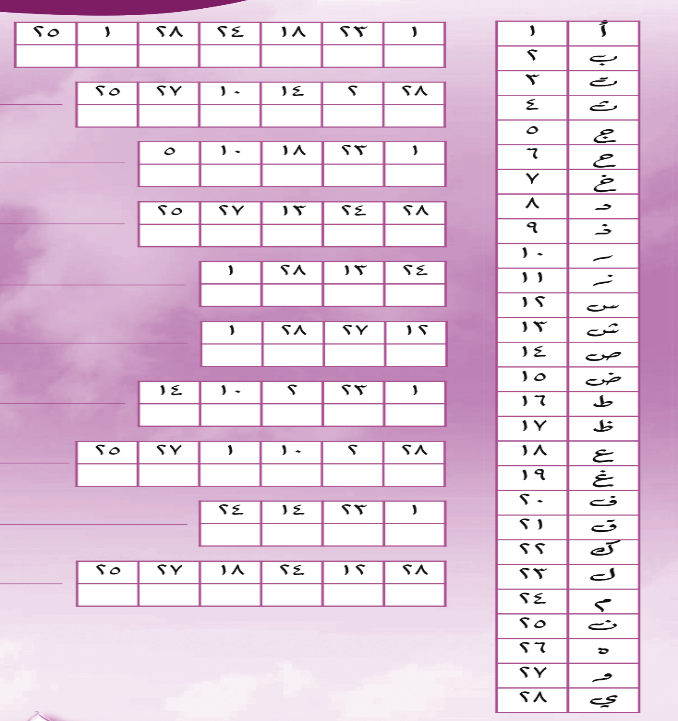 ل
ا
ي
ا
ن
ع
م
و
ر
ص
ن
ي
ب
ر
ع
ج
ا
ل
و
ي
م
ش
ن
م
ي
ا
ش
و
ا
س
ي
ل
ا
ر
ب
ص
ن
و
أ
ي
ب
ر
ا
ص
م
ل
س
ي
و
ن
ع
م
برافو كِلكُن اكتَشَفتوا هَالآية:
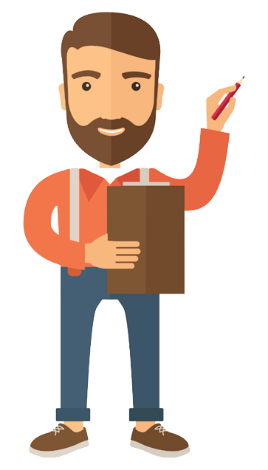 العُميانُ يُبْصِرونَ، العُرجُ يَمشونَ مَشيًا سَويًّا، البُرصُ يَبرأون، الصُّمُّ يَسمَعون.
وهَلَّق، رَح نِقرا سَوا هَالمَرجَعَين ونِتعَمَّق فيهُن.
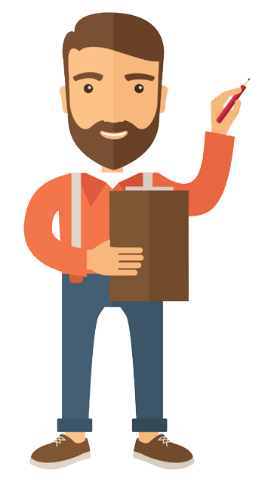 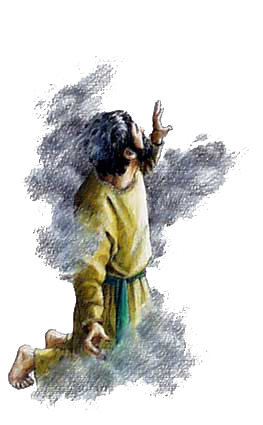 وفي ذلك اليَومِ يَسمعُ الصُّمُّ أقْوالَ الكِتاب وتُبصِرُ عُيونُ العُمْيانِ بَعدَ الدَّيجورِ والظَّلام وَيزْدادُ البائِسونَ سُروراً بِالرَّبّ  ويَبتَهِجُ المَساكينُ مِنَ البَشَرِ بِقُدُّوسِ إِسْرائيل
(أشعيا 29 / 18-19)
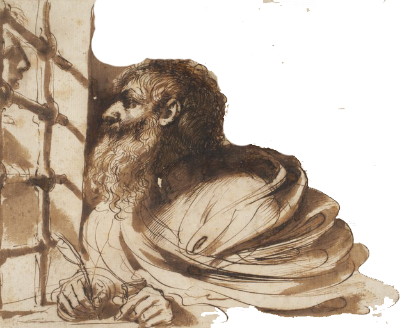 ذلك بِأَنَّ هيرودُسَ كان قد أَمسَكَ يُوحَنَّا، فأَوثقَهُ ووَضَعَه في السِّجْن مِن أَجلِ هِيروديّا امرَأَةِ أَخيهِ فِيلبُّس، لأَنَّ يُوحَنَّا كانَ يقولُ لَه: «إِنَّها لا تَحِلُّ لَك». (متى14/ 3-4)
وسَمِعَ يُوحَنَّا وهو في السِّجنِ بِأَعمالِ المسيح، فأَرسَلَ تَلاميذَه يَسأَلُه بِلِسانِهم: «أَأَنتَ الآتي، أَم آخَرَ نَنتَظِر؟» فأَجابَهم يسوع: «اِذهبوا فَأَخبِروا يُوحنَّا بِما تَسمَعونَ وتَرَون: العُميانُ يُبصِرون والعُرْجُ يَمشونَ مَشْياً سَوِيّاً، البُرصُ يَبرَأُون والصُّمُّ يَسمَعون، المَوتى يَقومون والفُقراءُ يُبَشَّرون، وطوبى لِمَن لا أَكونُ لَه حَجَرَ عَثْرَة»..
 (متى 11 /2-6)
وهلّق رح نشوف سوا هالفِلم حتى نتعرّف عَ يوحنّا المعمدان!
فيلم يوحنا المعمدان
(5 دقائق)

في القرص المرافق 
لكتاب السابع أساسي
رَح إِطلُب مِنكُن تجَرّبوا تجاوبوا عَ هَالأَسئِلِة عَ وَرقَة.
مين هُوّي يوحَنّا اللّي كان بِالحَبس؟
هُوّي يوحَنّا المَعمدان اللّي عَمَّد يَسوع بِنَهر الأردن.
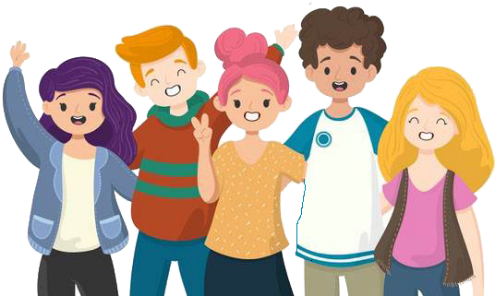 مين يَلّي حَبَسو ولَيش؟
حَبَسو هيرودوس (أَمير الجَليل وشَرقي الأردُن). لأَنّو يوحَنّا كان بيمانِع زَواجو من هيروديّا اللّي كانت مَرت خَيّو.
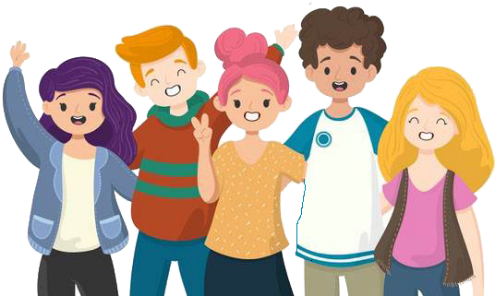 لَيش بَعَت يوحَنّا تلاميذو لَعِند يَسوع؟
لَيِسأَلو يَسوع إذا هُوّي المَسيح
 اللّي ناطرينو.
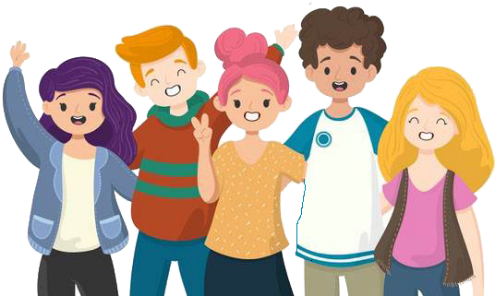 هَل كان بِسُؤالو في شَكّ إِنّو هُوِّ المَسيح؟
لاء، لأَنّو استَغرَب إِنّو يَسوع ما عِمل مِتِل ما توَقَّع يوحَنّا إِنّو يِطَلّعو مِن الحَبس
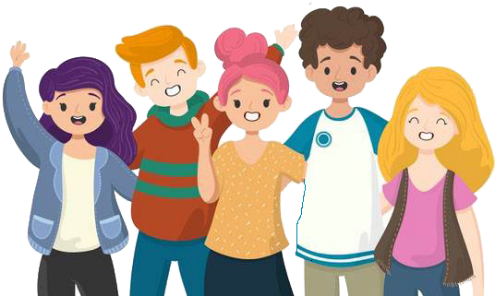 شو الجَواب يَلّي حَمَّلو يَسوع لَتلاميذ يوحَنّا؟
روحوا وخَبّرو يوحَنّا شو
 عمّ تِسمعوا وتشوفوا
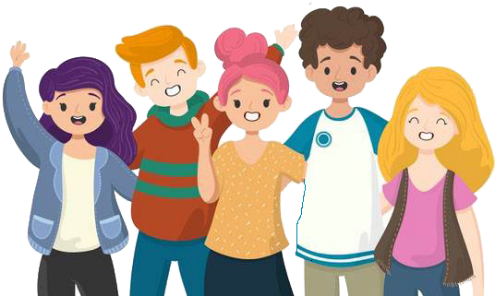 وتحَتّى نِفْهَم هَالمَشهَد أَكتَر لازِم نَعرِف إِنّو:
المَلَكوتَ حاضِر بينَاتنا بَس ما فينا نشوفو 
إِلاَّ بِعَين الإيمان
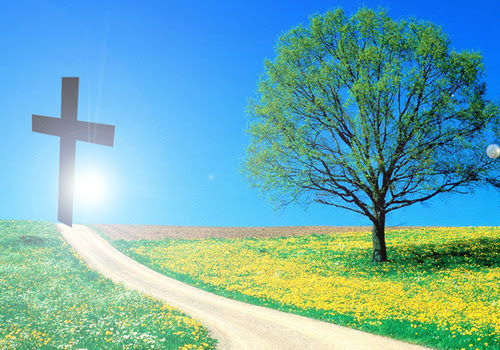 مِنلاقي بِالعَهد القَديم عَلامات ملَكوت كتيرة، خُصوصًا عِند الأنبِياء،
 كِرمال هيك قال أَشعيا النَّبِيّ:







«وَفي ذَلِكَ اليَومِ يَسمَعُ الصُّمُّ أَقوالَ الكِتابِ وتُبصِرُ عُيونُ العُميانِ بعدَ الدَّيجورِ والظَّلام، ويَزدادُ البائِسونَ سُرورًا بِالرَّبِّ ويَبتهِجُ المَسَاكينُ مِنَ البَشَرِ بِقُدّوسِ إسرائيلَ لأَنَّ الظَّلامَ قد انقرَض...»
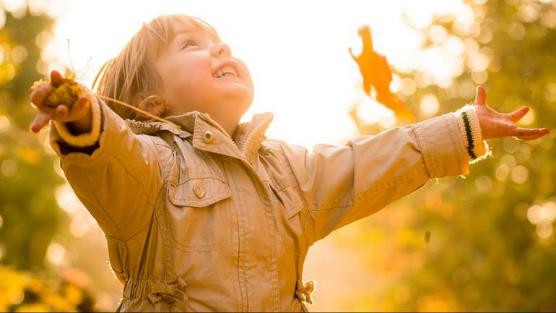 إنَّ الأوصافَ الّتي أطلَقَها يسوع
 على الملكوتِ ما زالَتْ صالِحةً 
شَرطَ أن نَفهَمَها فَهْمًا أشمَل فلا تَقتَصر على العَاهَاتِ الجَسَديَّة.
فالأصمُّ هو الّذي لا يُصغِي إلى شَيء لأنَّ
 هُمومَ الحَياة تَشغلهُ 
والأعْمَى هو الّذي لا يَرى من 
حَولهِ جَمالَ هذا العالَم. 
أمّا الفُقراء والمَساكين فهُم 
الّذين لا يَهتَمُّ بهِم أحَدٌ...
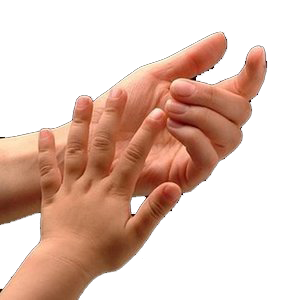 بإمكانِنا نحنُ أن نُساهمَ في تَحقيقِ هذا المَلَكوت بأعمالٍ بَسيطةٍ تُظهرُ حُبَّ الله ورَحمتَهُ للمُهمَلين،
لأنَّنا نَرى بِعَينِ الإيمانِ ما لا يَراهُ الآخَرونَ 
ونَعلَمُ أنَّ الرّبَّ حاضِرٌ فيهِم ويَفعَلُ فينا
بَعد هَالشَّرح، جَرّبوا كَمّلوا هَالقِصّةّ المصَوّرَة مِن خِلال إِنجيل (متّى 14/ 3-4)
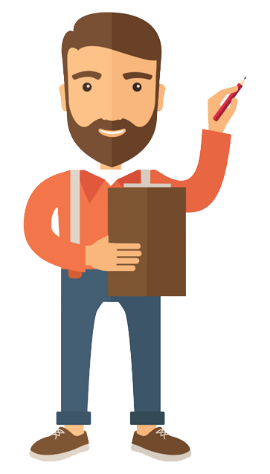 هيرودُسَ كانَ قد أَمسَكَ يُوحَنَّا
ووَضَعَهُ في السِّجْن
هِيروديّا امرَأَةِ أَخيهِ فِيلبُّس
«إِنَّها لا
 تحِلُّ لَكَ»
تَلاميذُهُ يَسألونَ يَسوع : 
«أَأَنتَ الآتي، أَم آخَرَ نَنتَظِر
«اِذهبوا فَأَخبِروا يُوحنَّا بِما تَسمَعونَ وتَرَون: العُميانُ يُبصِرون والعُرْجُ يَمشونَ مَشْيًا سَوِيًّا، البُرصُ يَبرَأُون والصُّمُّ يَسمَعون، المَوتى يَقومون والفُقراءُ يُبَشَّرون، وطوبى لِمَن لا أَكونُ لَه حَجَرَ عَثْرَة»
قِراءات
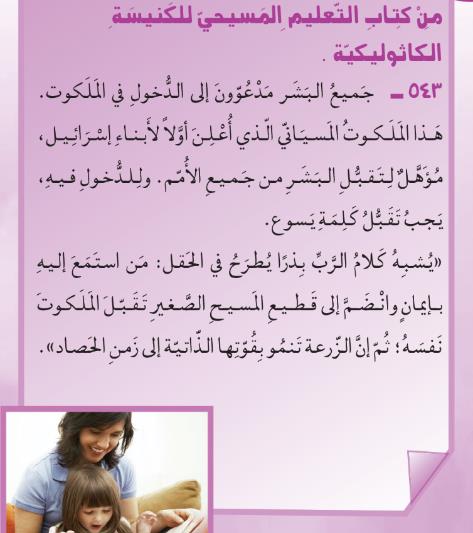 شو بِرَأيكُن  لازم نتذكّر من هَاللِّقاء؟
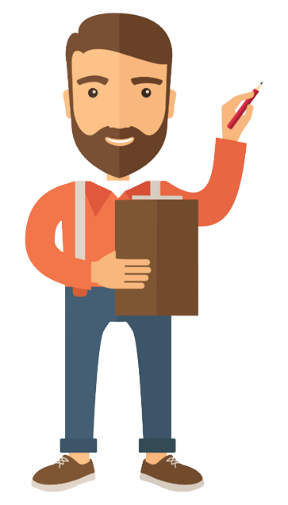 أتذكَّر
و هَلَّق رَح ننَفِّذ سوا خُطُوات هَالصَّلاة الحِلوِة
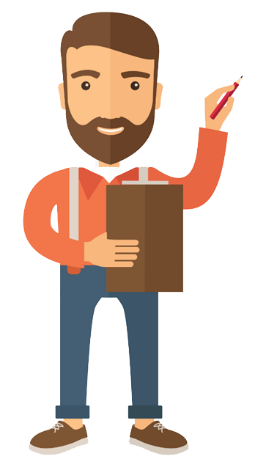 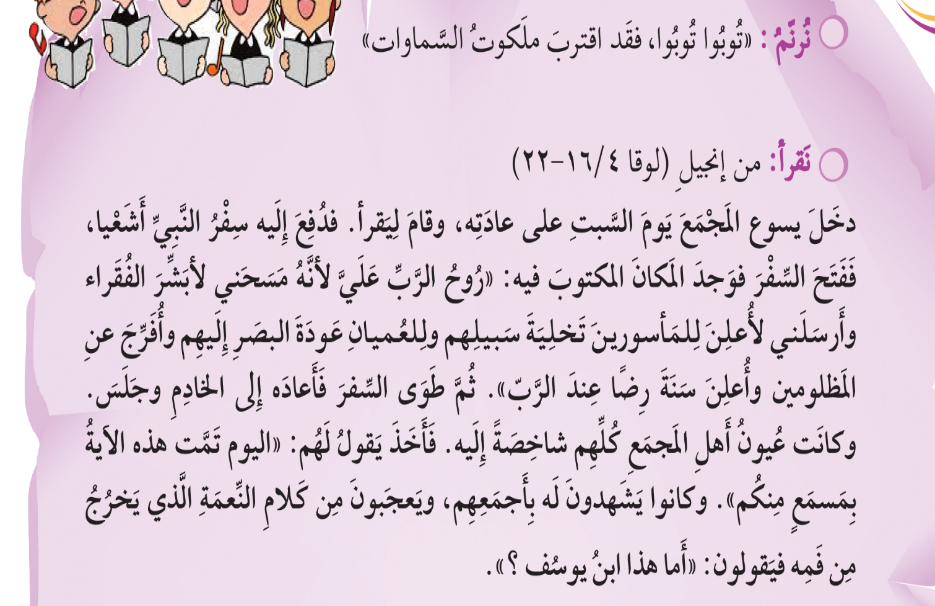 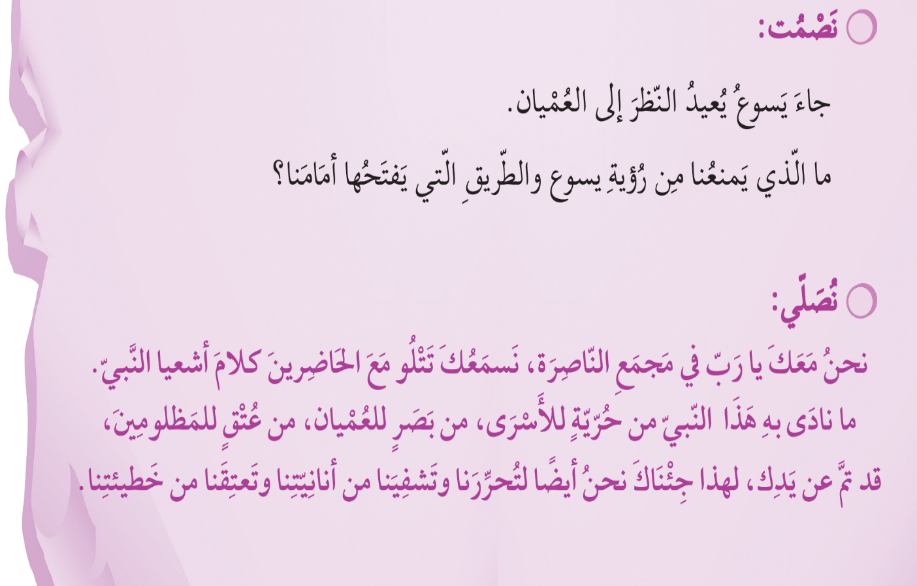 ومنرتِّل سوا
توبوا فَقَد اقتَرَبَ مَلَكوتُ السَّماوات
توبوا توبوا فَقَد اقتَرَبَ مَلَكوتُ السَّماوات (2)

1- مَن أَرادَ أَن يَتبَعَني، (توبوا) فَليكفر بِنَفسِه (توبوا)
فَليكفر بِنَفسِه وليَحمِل صَليبَهُ وليَحمِل صَليبَهُ وَيَتبَعني (وليحمل صليبه صليبه ويتبعني) 

2- إسهَروا، إِسهَروا وصَلّوا، إِسهَروا وَصَلّوا
 لِئَلاّ تَدخُلوا في تَجرِبَة (2)
بشوفكن 
الاسبوع القادم
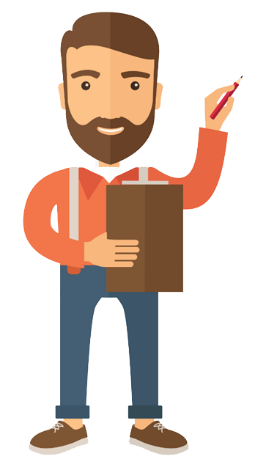